Réunion du sous-groupe financement de la santé
CONTRIBUTION DU SECTEUR PRIVÉ DANS LE FINANCEMENT DU SYSTÈME DE SANTÉ AU BURKINA FASO
Ouagadougou, le 21 mars 2024
Dr NASSA T.  Simon
Economiste/Consultant OMS
WhatsApp : +22676658499
Email : simonnassa@yahoo.fr
[Speaker Notes: La contribution est vue sous l’angle du financement privées (domestiques) de la santé et de l’offre des prestaires privés des B&S de santé]
PLAN
APERÇU GLOBAL DU FINANCEMENT DE LA SANTE
FINANCEMENT DE LA SANTE DU PRIVE
QUELQUES LIMITES ET PERSPECTIVES
[Speaker Notes: La contribution est vue sous l’angle du financement privées (domestiques) de la santé et de l’offre des prestaires privés des B&S de santé]
Evolution de la DTS (En milliards de FCFA)
DTS: 856,9 milliards en 2022 contre 728,5 milliards en 2021, soit une hausse de 17,6% ; DCS représente 93,0% de la DTS, 
Hausse du budget de l’Etat en 2022, Bonne exécution budgétaire (97,7%) hausse de la contribution des Bailleurs (Gratuité des soins, MILDA, COVID19, Vaccins,, CPS, MTN,,,,,; Hausse des dépenses HK
[Speaker Notes: Part du MS :13,89% en 2022 contre 13,52% en 2021; hausse de 0,37 point de %]
Structure de la DCS par source de financement
L'administration publique est la première source de financement avec une part 40,1% en 2022. 
Poursuite de la mise en œuvre de la politique de gratuité des soins au profit des enfants de moins de 5 ans et des femmes
Paiements directs des ménages toujours élevés : 34,9%
Evolution de la DCS par source de financement
De 2011 à 2016: 
1ère source de financement: Ménages 
Après 2016: 
 1ère source de financement; Etat
Mise en œuvre de la politique de gratuité au profit des enfants de moins des 5 ans et des femmes
[Speaker Notes: Graphique à Aire empilée permet de mieux illustrer un phénomène. Affiche le pourcentage de la contribution de chaque acteur dans le temps.
Met en évidence l’ampleur du changement par rapport au % de chaque acteur dans le temps]
Contribution du secteur privé
La contribution du secteur privé : Ménages, ONG/Associations et entreprises
Variation de 36,5% à 43,6% de la DCS de 2015 à 2022 avec une moyenne de 39,3%
 De 2016 à 2022, la contribution moyenne est de 38,7%
Contribution du secteur privé
La contribution des ménages est la plus importante 
Variation de 83,1% à 90,0% de la DCS de 2015 à 2022 avec une moyenne de 87,6%
 De 2016 à 2022, la contribution moyenne est de 88,2%
Distribution des dépenses suivant les Prestataires publics et privés
L’offre est fournie par les prestataires privés à hauteur de 14% en moyenne
Distribution de l’offre des soins selon les prestataires
Evolution des dépenses des Détaillants de biens médicaux
Tendance à la hausse avec un TAAM de 12,5%
Distribution des dépenses des ménages
Les ménages dépensent plus dans les médicaments : 42,6% 
Les hôpitaux  privés : 8,1 %
Limites/difficultés
Répertoire des entreprises installées non actualisé. Le répertoire disponible est le RIC 2016. Le RGE est en cours
Collecte des dépenses des entreprises à Ouagadougou et  Bobo Dioulasso, du fait du contexte sécuritaire
Données disponibles mais non organisées selon les besoins des CS (entreprises privées, compagnies d’assurance, banques et établissements financiers)
Limites dans l’estimation des dépenses des médicaments dans les pharmacies hospitalières (publics)
DEFIS
Mise en place d’un système automatique de collecte des données des entreprises pour les productions des futurs comptes
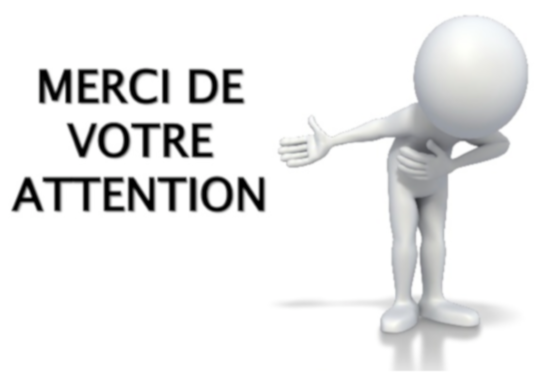